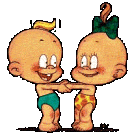 «Как пройти мне в детский сад как не потеряться»
«Осторожно! Опасные места на нашем участке»
                                              
      Выполнила:
Чистова Элиза Александровна
Долгопрудный2013 г.
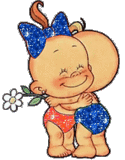 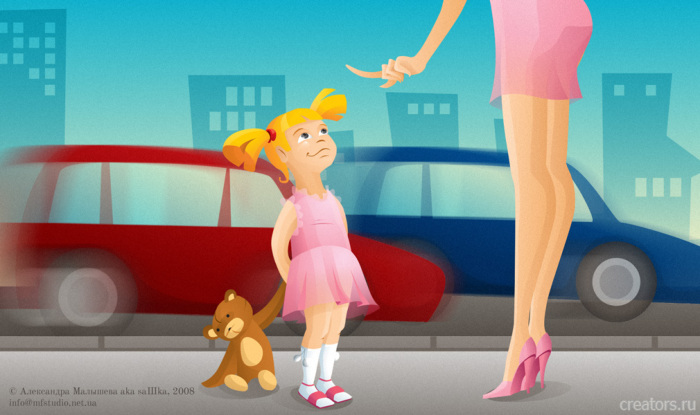 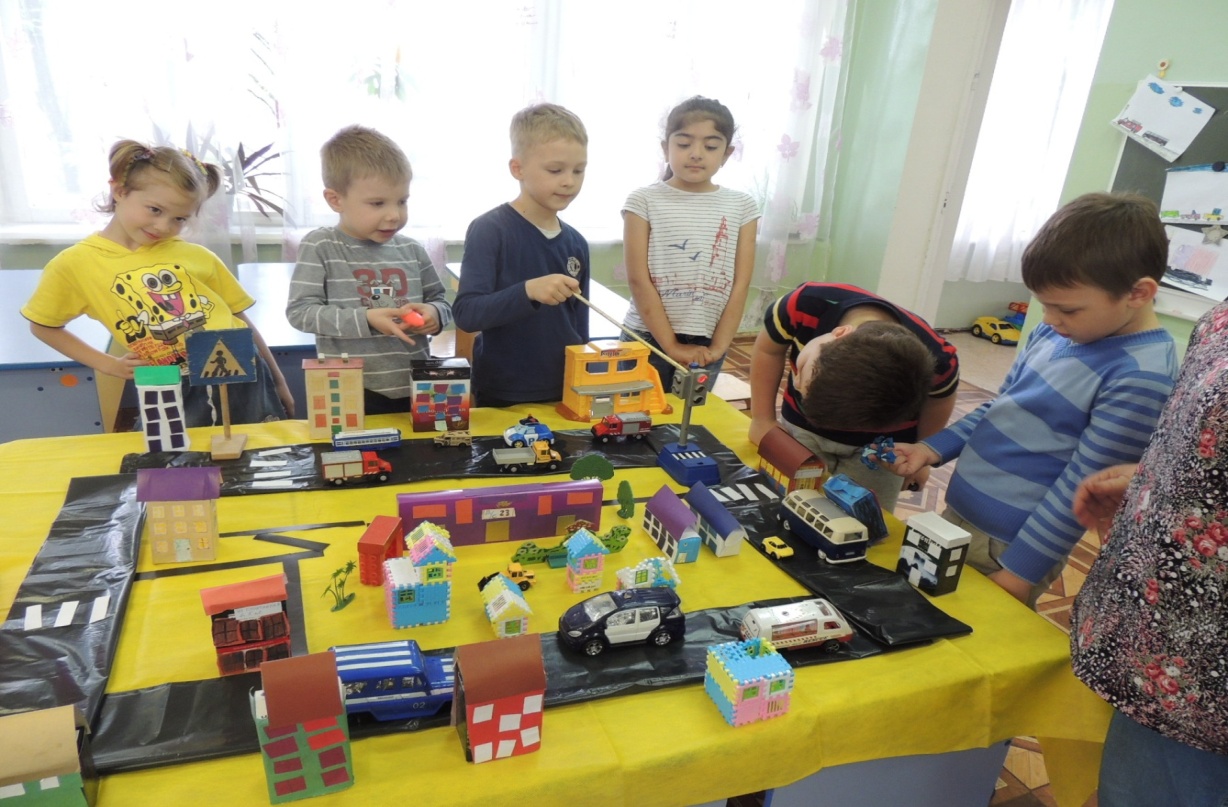 " Должен помнить пешеход:
Перекресток - переход".
Самый строгий - красный свет.
Чтение стих. А.Северного.
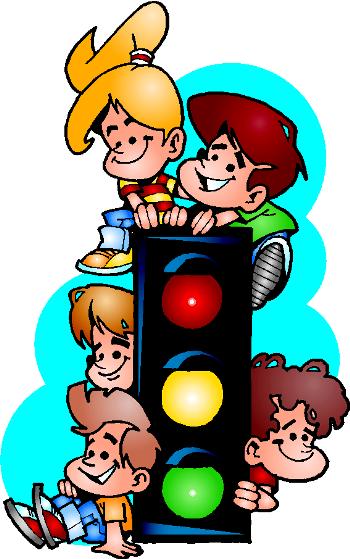 "Если он горит,
Стоп! Дороги дальше нет
Путь для всех закрыт
Жди! Увидишь скоро желтый
В середине свет.
А за ним зеленый свет
Вспыхнет впереди.
Скажет он:
" Препятствий нет, Смело в путь иди!"
Дети должны знать  как называется  улица, дом , квартира , где они живут!!!
Чтобы никогда не потеряться !
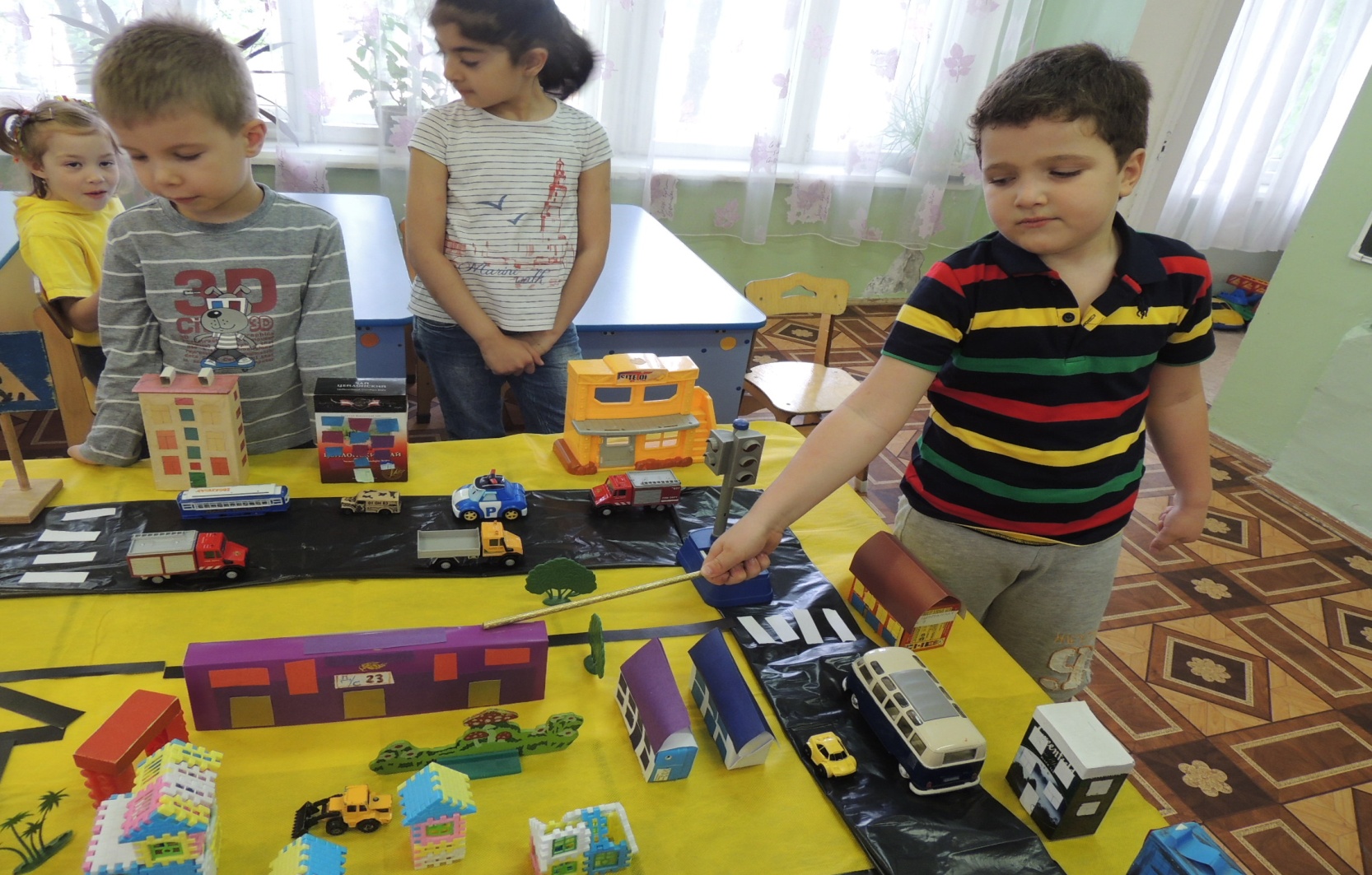 Если ты потерялся!!!
- Мама тебя никогда не бросит!
- Она тебя уже ищет!
- Надо стоять, где потерялся!
- Нельзя никуда и ни с кем уходить!
- Нужно набраться терпения и ждать, так маме легче вас найти!
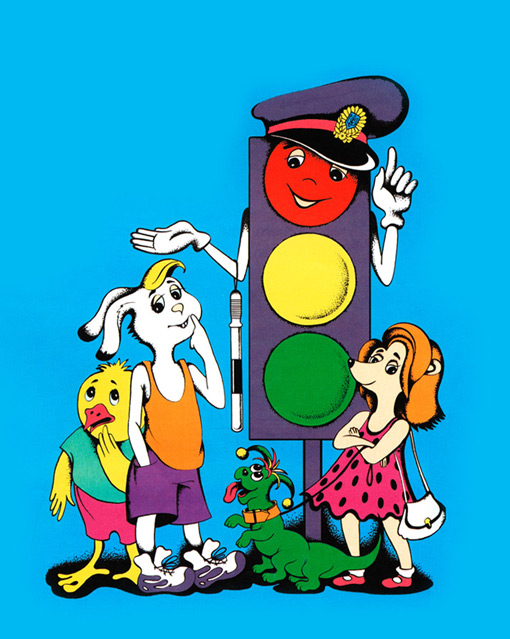 Когда мы переходим улицу, все - равно нужно внимательно следить за машинами, сначала посмотреть налево, а дойдя до середины дороги - направо. А лучше переходить там, где специальный переход, который называется "зебра".
Ходить нужно только по тротуарам, нельзя выходить на дорогу, она для транспорта. Нельзя кататься на санках, играть на дороге, где машины.
" на улице будьте внимательны, дети.
Твердо запомните правила эти.
И выполняйте их строго всегда,
Чтоб не случилась большая беда:
Эти правила запомни
И ребятам расскажи:
Тротуар - для пешеходов,
А дорога для машин
Не везде играть в футбол
Можно. Это ясно.
На дорогу выбегать
За мячом - опасно!
До беды - один шажок,
Бейте все тревогу
Мчаться в санках хорошо,
Но не на дорогу.
Не послушались - беда,
Сами виноваты.
Не катайтесь никогда у дорог, ребята!"
Как везти себя в транспорте?
На остановке не балуются. 
Когда приедет автобус, посмотри на номер автобуса, прежде чем в него войти. И сначала выпусти пассажиров из транспорта, а потом заходи сам. Не задерживайся в дверях проходи в середину салона. Не толкай других пассажиров и не наступай на ноги. И надо быть осторожным при закрытии дверей.
Оплачиваем проезд или предъявляем проездной билет. И сохраняем его до конца проезда!
А если в транспорт вошла бабушка, что нужно сделать? Правильно, уступить место старшим. Надо помогать пожилым пассажирам. Не скандаль и не капризничай в транспорте. 
И не разговаривай громко – ты мешаешь другим. Если тебя о чём-то спросили, отвечай вежливо. Уважай других пассажиров! 
Не высовывайся в окно.
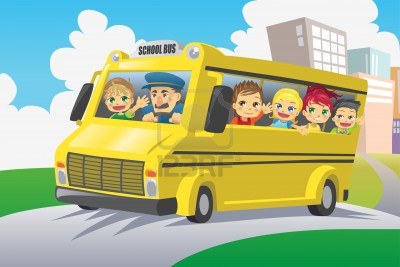 Список используемой литературы
1) Е. А. Романова, А. Б. Малюшкина «Правила дорожного движения для детей дошкольного возраста» Москва 2006г.
2)Издательско - торговый дом «Корифей» «Правила дорожного движения» старшая группа занимательные материалы. 
3)О. А. Скоролупова «Правила и безопасность дорожного движения» Занятия с детьми старшего дошкольного возраста. Москва 2007
4) Авторский коллектив: Р.Стёркина, Н.Авдеева, О.Князева. Программа «Основы безопасности и жизнедеятельности детей дошкольного возраста»